Chapter 3
Describing Relationships
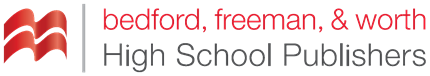 Section 3.1
Scatterplots and Correlation
Scatterplots and Correlation
Distinguish between explanatory and response variables for quantitative data.
Make a scatterplot to display the relationship between two quantitative variables.
Describe the direction, form, and strength of a relationship displayed in a scatterplot and identify unusual features.
Interpret the correlation.
Understand the basic properties of correlation, including how the correlation is influenced by outliers.
Distinguish correlation from causation.
Explanatory and Response Variables
Most statistical studies examine data on more than one variable. Analysis of relationships between two variables builds on the same tools we used to analyze one variable.
Explanatory and Response Variables
Most statistical studies examine data on more than one variable. Analysis of relationships between two variables builds on the same tools we used to analyze one variable.
A response variable measures an outcome of a study. 
An explanatory variable may help predict or explain changes in a response variable.
Explanatory and Response Variables
Most statistical studies examine data on more than one variable. Analysis of relationships between two variables builds on the same tools we used to analyze one variable.
A response variable measures an outcome of a study. 
An explanatory variable may help predict or explain changes in a response variable.
Note: In many studies, the goal is to show that changes in one or more explanatory variables actually cause changes in a response variable. However, other explanatory-response relationships don’t involve direct causation.
Displaying Relationships: Scatterplots
A scatterplot shows the relationship (association) between two quantitative variables measured on the same individuals. The values of one variable appear on the horizontal axis, and the values of the other variable appear on the vertical axis. Each individual in the data set appears as a point in the graph.
Displaying Relationships: Scatterplots
A scatterplot shows the relationship (association) between two quantitative variables measured on the same individuals. The values of one variable appear on the horizontal axis, and the values of the other variable appear on the vertical axis. Each individual in the data set appears as a point in the graph.
How to Make a Scatterplot
Label the axes. The eXplanatory variable goes on the horizontal (X-axis). The response variable goes on the vertical axis. If there is no explanatory variable, either variable can go on the horizontal axis.
Scale the axes. 
Plot individual data values.
Describing Scatterplots
To describe a scatterplot, follow the basic strategy of data analysis from Chapter 1: look for patterns and important departures from those patterns.
Describing Scatterplots
To describe a scatterplot, follow the basic strategy of data analysis from Chapter 1: look for patterns and important departures from those patterns.
Two variables have a positive association when above-average values of one variable tend to accompany above-average values of the other variable and when below-average values also tend to occur together.
Describing Scatterplots
To describe a scatterplot, follow the basic strategy of data analysis from Chapter 1: look for patterns and important departures from those patterns.
Two variables have a positive association when above-average values of one variable tend to accompany above-average values of the other variable and when below-average values also tend to occur together.

Two variables have a negative association when above-average values of one variable tend to accompany below-average values of the other variable.
Describing Scatterplots
To describe a scatterplot, follow the basic strategy of data analysis from Chapter 1: look for patterns and important departures from those patterns.
Two variables have a positive association when above-average values of one variable tend to accompany above-average values of the other variable and when below-average values also tend to occur together.

Two variables have a negative association when above-average values of one variable tend to accompany below-average values of the other variable.

There is no association between two variables if knowing the value of one variable does not help us predict the value of the other variable.
Describing Scatterplots
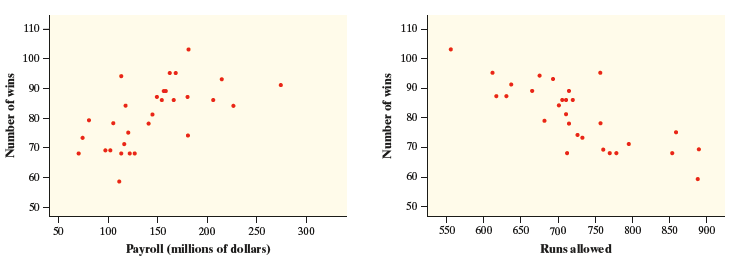 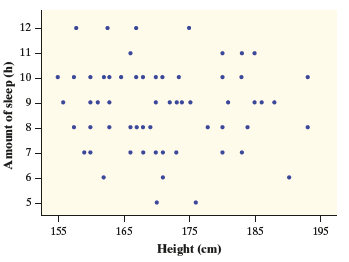 Describing Scatterplots
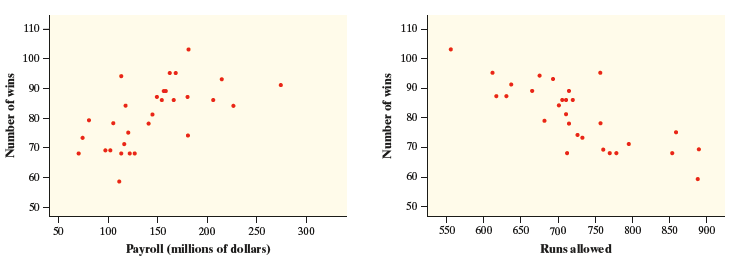 Positive Association
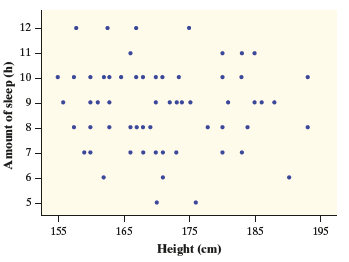 Describing Scatterplots
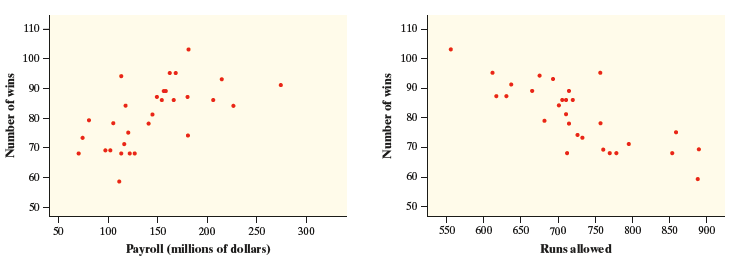 Positive Association
Negative Association
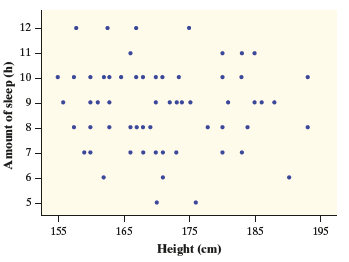 Describing Scatterplots
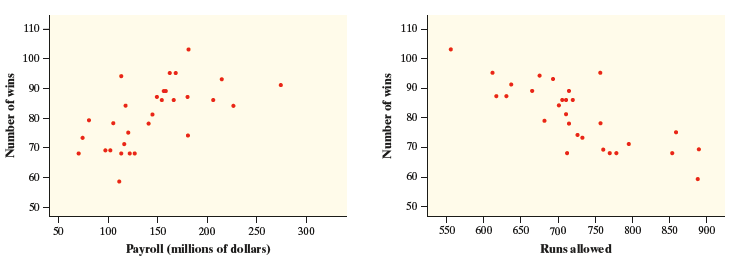 Positive Association
Negative Association
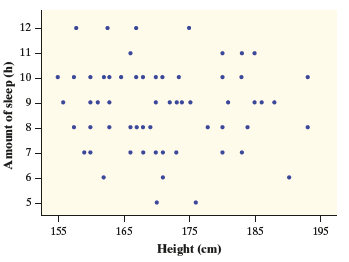 No Association
Describing Scatterplots
How to Describe a Scatterplot
To describe a scatterplot, make sure to address the following four characteristics in the context of the data:
Describing Scatterplots
How to Describe a Scatterplot
To describe a scatterplot, make sure to address the following four characteristics in the context of the data:
Direction: A scatterplot can show a positive association, negative association, or no association.
Describing Scatterplots
How to Describe a Scatterplot
To describe a scatterplot, make sure to address the following four characteristics in the context of the data:
Direction: A scatterplot can show a positive association, negative association, or no association.
Form: A scatterplot can show a linear form or a nonlinear form. The form is linear if the overall pattern follows a straight line. Otherwise, the form is nonlinear.
Describing Scatterplots
How to Describe a Scatterplot
To describe a scatterplot, make sure to address the following four characteristics in the context of the data:
Direction: A scatterplot can show a positive association, negative association, or no association.
Form: A scatterplot can show a linear form or a nonlinear form. The form is linear if the overall pattern follows a straight line. Otherwise, the form is nonlinear.
Strength: A scatterplot can show a weak, moderate, or strong association. An association is strong if the points don’t deviate much from the form identified. An association is weak if the points deviate quite a bit from the form identified.
Describing Scatterplots
How to Describe a Scatterplot
To describe a scatterplot, make sure to address the following four characteristics in the context of the data:
Direction: A scatterplot can show a positive association, negative association, or no association.
Form: A scatterplot can show a linear form or a nonlinear form. The form is linear if the overall pattern follows a straight line. Otherwise, the form is nonlinear.
Strength: A scatterplot can show a weak, moderate, or strong association. An association is strong if the points don’t deviate much from the form identified. An association is weak if the points deviate quite a bit from the form identified.
Unusual features: Look for outliers that fall outside the overall pattern and distinct clusters of points.
Describing Scatterplots
CAUTION: 

When describing the association shown in a scatterplot, write in the context of the problem.

This means that you need to use both variable names in your description.
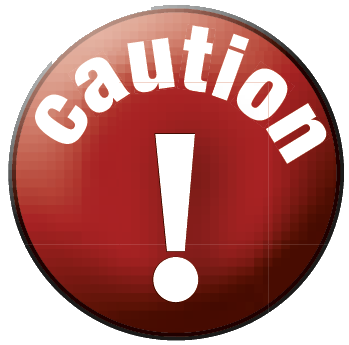 How to Describe a Scatterplot
To describe a scatterplot, make sure to address the following four characteristics in the context of the data:
Direction: A scatterplot can show a positive association, negative association, or no association.
Form: A scatterplot can show a linear form or a nonlinear form. The form is linear if the overall pattern follows a straight line. Otherwise, the form is nonlinear.
Strength: A scatterplot can show a weak, moderate, or strong association. An association is strong if the points don’t deviate much from the form identified. An association is weak if the points deviate quite a bit from the form identified.
Unusual features: Look for outliers that fall outside the overall pattern and distinct clusters of points.
Describing Scatterplots
The scatterplot shows the association between mean SAT Math score and percent of students who take the SAT for the 50 U.S. states. Describe the association shown by the scatterplot.
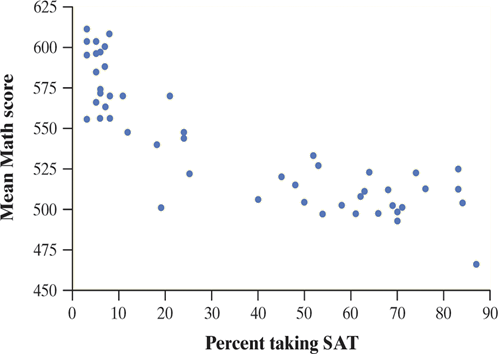 Describing Scatterplots
The scatterplot shows the association between mean SAT Math score and percent of students who take the SAT for the 50 U.S. states. Describe the association shown by the scatterplot.
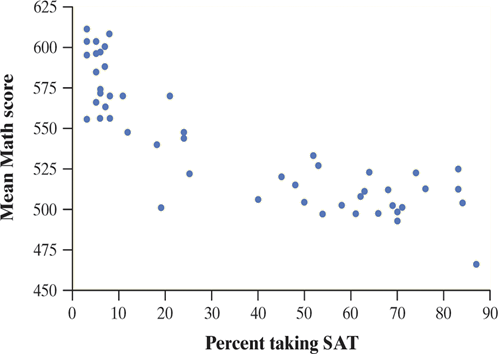 There is a moderately strong, negative, curved relationship between the percent of students in a state who take the SAT and the mean SAT math score.
Further, there are two distinct clusters of states and two possible outliers that fall outside the overall pattern.
Describing Scatterplots
The scatterplot shows the association between mean SAT Math score and percent of students who take the SAT for the 50 U.S. states. Describe the association shown by the scatterplot.
Strength
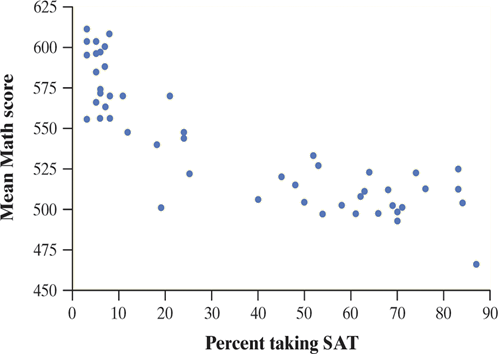 There is a moderately strong, negative, curved relationship between the percent of students in a state who take the SAT and the mean SAT math score.
Further, there are two distinct clusters of states and two possible outliers that fall outside the overall pattern.
Describing Scatterplots
The scatterplot shows the association between mean SAT Math score and percent of students who take the SAT for the 50 U.S. states. Describe the association shown by the scatterplot.
Strength
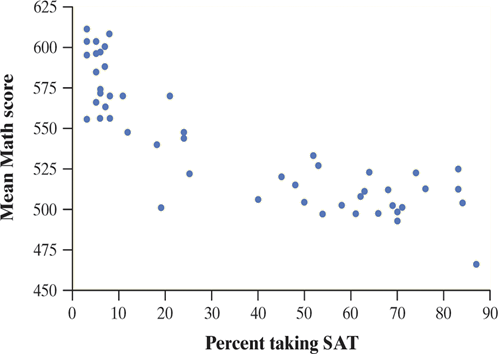 Direction
There is a moderately strong, negative, curved relationship between the percent of students in a state who take the SAT and the mean SAT math score.
Further, there are two distinct clusters of states and two possible outliers that fall outside the overall pattern.
Describing Scatterplots
The scatterplot shows the association between mean SAT Math score and percent of students who take the SAT for the 50 U.S. states. Describe the association shown by the scatterplot.
Strength
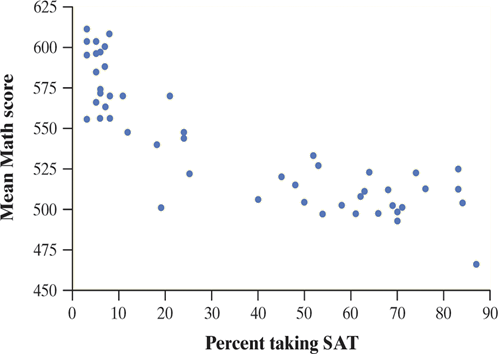 Direction
There is a moderately strong, negative, curved relationship between the percent of students in a state who take the SAT and the mean SAT math score.
Further, there are two distinct clusters of states and two possible outliers that fall outside the overall pattern.
Form
Describing Scatterplots
The scatterplot shows the association between mean SAT Math score and percent of students who take the SAT for the 50 U.S. states. Describe the association shown by the scatterplot.
Strength
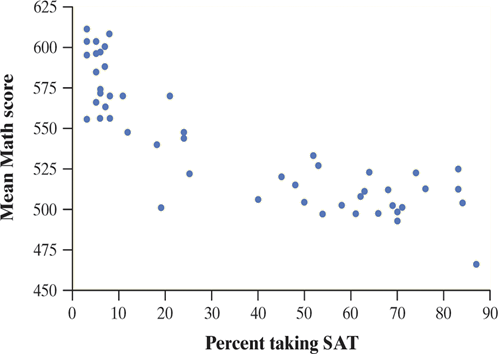 Direction
There is a moderately strong, negative, curved relationship between the percent of students in a state who take the SAT and the mean SAT math score.
Further, there are two distinct clusters of states and two possible outliers that fall outside the overall pattern.
Form
Unusual features
Measuring Linear Association: Correlation
A scatterplot displays the direction, form, and strength of a relationship between two quantitative variables. When the association between two quantitative variables is linear, we can use the correlation r to help describe the strength and direction of the association.
Measuring Linear Association: Correlation
A scatterplot displays the direction, form, and strength of a relationship between two quantitative variables. When the association between two quantitative variables is linear, we can use the correlation r to help describe the strength and direction of the association.
For a linear association between two quantitative variables, the correlation r measures the direction and strength of the association.
Measuring Linear Association: Correlation
A scatterplot displays the direction, form, and strength of a relationship between two quantitative variables. When the association between two quantitative variables is linear, we can use the correlation r to help describe the strength and direction of the association.
CAUTION: 

It is only appropriate to use the correlation to describe strength and direction for a linear relationship.
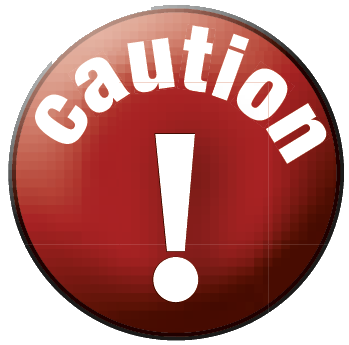 For a linear association between two quantitative variables, the correlation r measures the direction and strength of the association.
Measuring Linear Association: Correlation
Some Important Properties of the Correlation r
The correlation r is always a number between –1 and 1  (–1 ≤ r ≤ 1).
Measuring Linear Association: Correlation
Some Important Properties of the Correlation r
The correlation r is always a number between –1 and 1  (–1 ≤ r ≤ 1).
The correlation r indicates the direction of a linear relationship by its sign: r > 0 for a positive association and r < 0 for a negative association.
Measuring Linear Association: Correlation
Some Important Properties of the Correlation r
The correlation r is always a number between –1 and 1  (–1 ≤ r ≤ 1).
The correlation r indicates the direction of a linear relationship by its sign: r > 0 for a positive association and r < 0 for a negative association.
The extreme values r = –1 and r = 1 occur only in the case of a perfect linear relationship, when the points lie exactly along a straight line.
Measuring Linear Association: Correlation
Some Important Properties of the Correlation r
The correlation r is always a number between –1 and 1  (–1 ≤ r ≤ 1).
The correlation r indicates the direction of a linear relationship by its sign: r > 0 for a positive association and r < 0 for a negative association.
The extreme values r = –1 and r = 1 occur only in the case of a perfect linear relationship, when the points lie exactly along a straight line.
If the linear relationship is strong, the correlation r will be close to 1 or –1.
Measuring Linear Association: Correlation
Some Important Properties of the Correlation r
The correlation r is always a number between –1 and 1  (–1 ≤ r ≤ 1).
The correlation r indicates the direction of a linear relationship by its sign: r > 0 for a positive association and r < 0 for a negative association.
The extreme values r = –1 and r = 1 occur only in the case of a perfect linear relationship, when the points lie exactly along a straight line.
If the linear relationship is strong, the correlation r will be close to 1 or –1.
If the linear relationship is weak, the correlation r will be close to 0.
Measuring Linear Association: Correlation
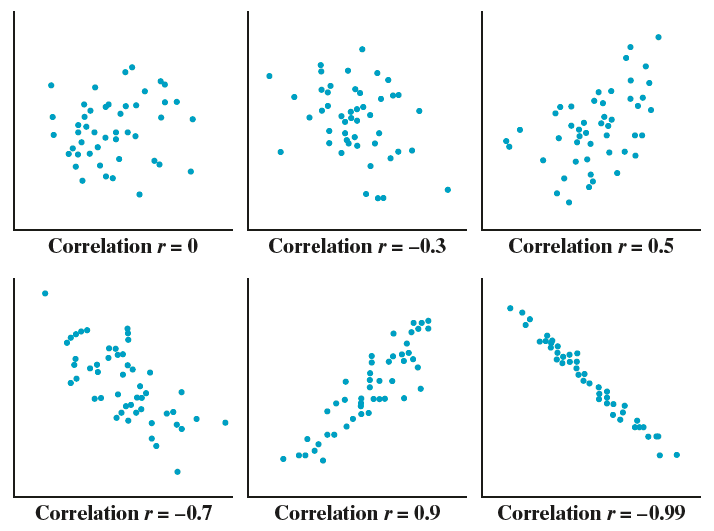 Cautions about Correlation
CAUTION: 

Correlation doesn’t imply causation.
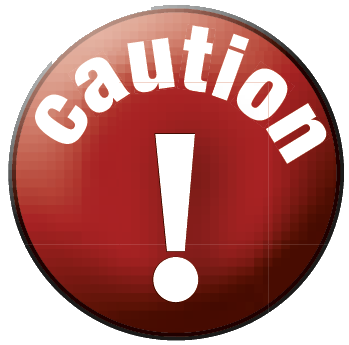 Cautions about Correlation
CAUTION: 

Correlation doesn’t imply causation.
Correlation does not measure form.
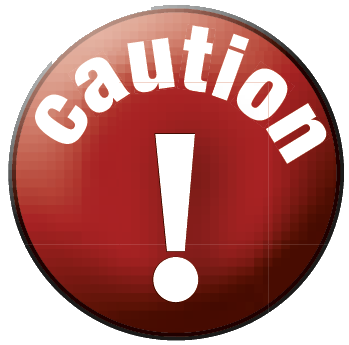 Cautions about Correlation
CAUTION: 

Correlation doesn’t imply causation.
Correlation does not measure form.
Correlation should only be used to describe linear relationships.
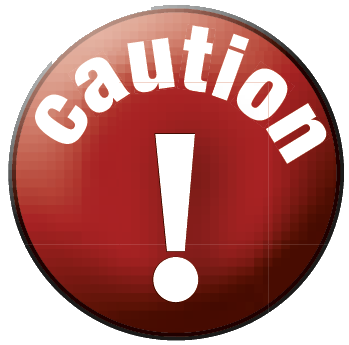 Cautions about Correlation
CAUTION: 

Correlation doesn’t imply causation.
Correlation does not measure form.
Correlation should only be used to describe linear relationships.
Correlation is not a resistant measure of strength.
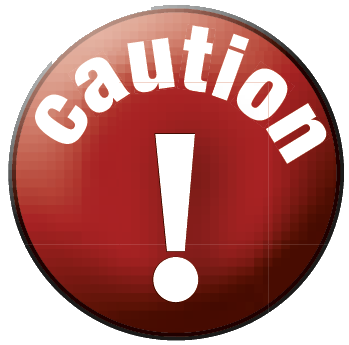 Calculating Correlation
How to Calculate the Correlation r
Calculating Correlation
How to Calculate the Correlation r
Facts About Correlation
How correlation behaves is more important than the details of the formula.  Here are some important facts about r.
Facts About Correlation
How correlation behaves is more important than the details of the formula.  Here are some important facts about r.
Correlation requires that both variables be quantitative.
Facts About Correlation
How correlation behaves is more important than the details of the formula.  Here are some important facts about r.
Correlation requires that both variables be quantitative.
Correlation makes no distinction between explanatory and response variables.
Facts About Correlation
How correlation behaves is more important than the details of the formula.  Here are some important facts about r.
Correlation requires that both variables be quantitative.
Correlation makes no distinction between explanatory and response variables.
 r does not change when we change the units of measurement of x, y, or both.
Facts About Correlation
How correlation behaves is more important than the details of the formula.  Here are some important facts about r.
Correlation requires that both variables be quantitative.
Correlation makes no distinction between explanatory and response variables.
 r does not change when we change the units of measurement of x, y, or both.
The correlation r has no unit of measurement. It’s just a number.
Section Summary
Distinguish between explanatory and response variables for quantitative data.
Make a scatterplot to display the relationship between two quantitative variables.
Describe the direction, form, and strength of a relationship displayed in a scatterplot and identify unusual features.
Interpret the correlation.
Understand the basic properties of correlation, including how the correlation is influenced by outliers.
Distinguish correlation from causation.
Assignment
3.1 p. 171-175 #2-26 EOE (Every Other Even) and 29-35 all
	Switch 14 for 16
(2, 6, 10, 16, 18, 22, 26, 29-35)
	Extra help with 22 on next slides.

If you are stuck on any of these, look at the odd before or after and the answer in the back of your book.  If you are still not sure text a friend or me for help (before 8pm).  

Tomorrow we will check homework and review for 3.1 Quiz.
Calculating Correlation
How to Calculate the Correlation r
Calculating Correlation
22b. Start by putting the women in list 1 and men in list 2,
(which should already be done to help you with your graph.) 
Then run 1-Var Stats for each list to get the Mean and SD.
	Women mean 66, SD 2.0976
	Men mean 69, SD 2.5298
Now use the formula to calculate each value.

	
1st woman=			1st man=
The multiply the 2 numbers together and record the total.
Continue this pattern and add all the products.
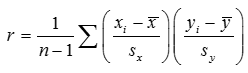 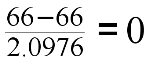 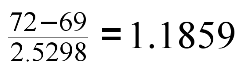 Calculating Correlation
It would be best to record you data in a table like the one below.  
zwomen and zmen is the number from following the first part of the formula.









Make sure you finish the formula.
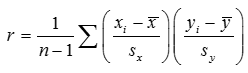 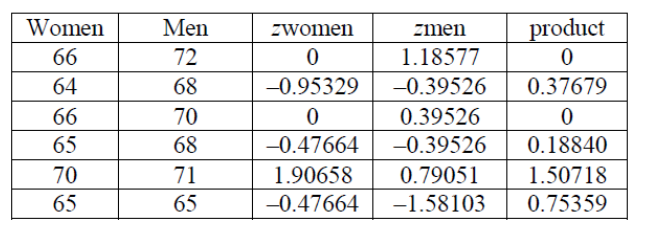 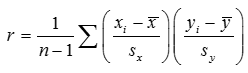